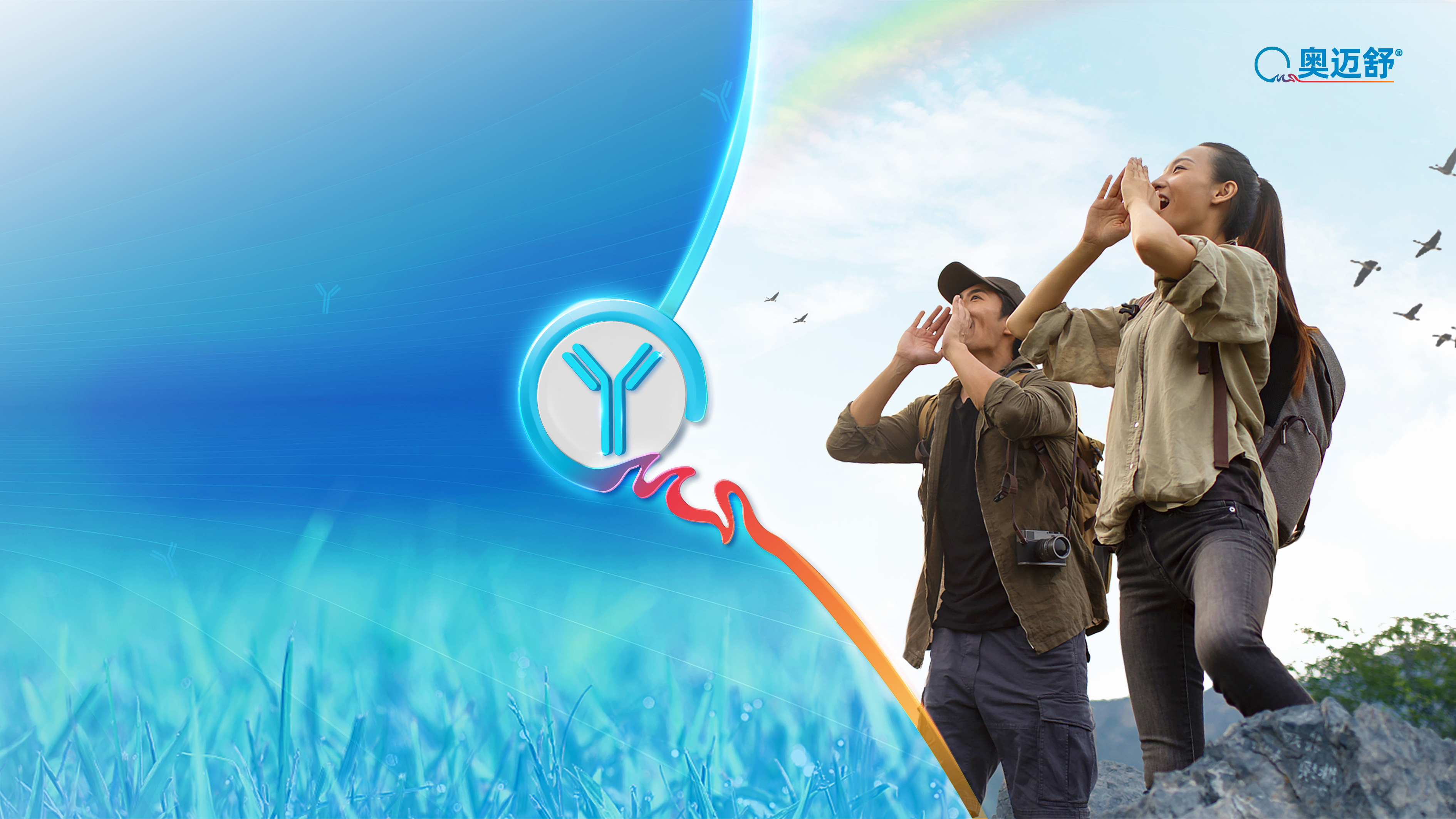 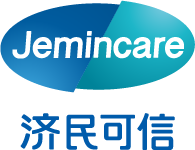 注射用奥马珠单抗α
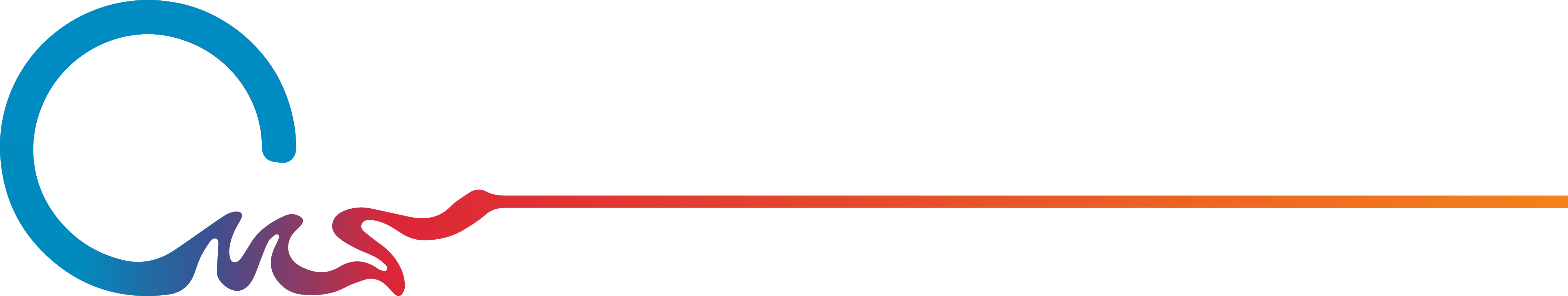 申请医保支付申报幻灯片
奥迈舒®注射用奥马珠单抗α申请中至重度过敏性哮喘医保支付
国内首个自主研发的治疗哮喘的生物制剂
更适合中国人群使用的奥马珠单抗
1
药品基本信息
2
安全性
奥马珠单抗α是国内首个自主研发的治疗中、重哮喘的生物制剂
填补中、重度哮喘生物制剂市场空白的国产新药
中国人群安全性指标优于参照药品，完全可替代
目  录
4
创新性
3
有效性
获重大新药创制科技重大专项支持
工艺先进，获2项发明专利，产品粘度低，注射更便利
降低急性发作次数，改善哮喘症状评分、AQLQ评分及呼气峰值流量
多项疗效指标优于参照药品，更适合中国人群
5
公平性
价格低于参照药品，减轻患者负担，实现“保基本”
药品基本信息
奥马珠单抗α是国内首个自主研发的治疗哮喘的生物制剂，填补了国产中、重度哮喘生物制剂的空白
1
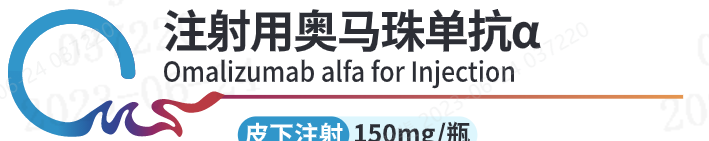 药品基本信息
1
参照药品选择目录内注射用奥马珠单抗
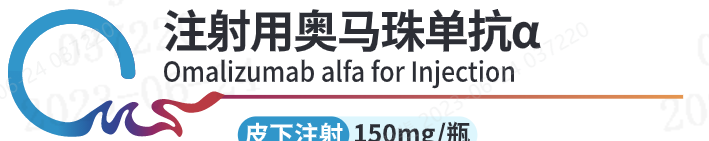 药品基本信息
我国哮喘患病率高，病情控制率低，严重影响患者身心健康和生活质量
1
临床需求：
重度哮喘严重影响患者生活质量和心理健康，造成更多社会负担。
4~5级的过敏性哮喘患者中，5%~10%使用高剂量ICS/LABA治疗后症状仍控制不佳，急需使用抗IgE治疗。
疾病信息：
过敏性哮喘又称变应性哮喘或特应性哮喘，是指由过敏原（也称变应原）引起和/或触发的一类哮喘，既往也称为外源性哮喘，非过敏性哮喘既往也称为内源性哮喘。
中国成人哮喘患病率为1.24%，重度哮喘未控制率达44%。
重度哮喘患者中，过敏性哮喘的比例达50%-90%。
33%
27%
14%
18.4%
38%
63.6%
精神状态
学习与工作
劳动能力
完全丧失者：
职工误工：
部分丧失者：
学生误学：
焦虑
抑郁
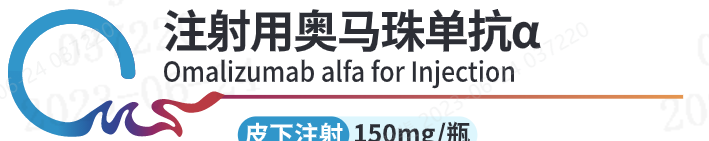 安全性
奥马珠单抗α不良事件发生率优于参照药品
2
对比研究数据：
1. III期临床研究：总体安全性良好，不良事件发生率与安慰剂相当2。
说明书收载的安全性信息1：
最常见不良反应：丙氨酸氨基转移酶升高、天门冬氨酸氨基转移酶升高、血胆红素升高、头晕和注射部位反应（注射部位肿胀、发热、疼痛、硬结、红斑、过敏、感觉缺失、水肿和瘙痒）。这些反应多为轻度或中度。
无“十分常见”（发生频率≥10%）的不良反应。
2. I期研究：奥马珠单抗α 重要不良事件发生率优于参照药品3。
*TEAE：治疗后出现的不良事件
**TRAE：治疗期间出现的不良事件
1. 注射用奥马珠单抗α说明书 
2. 评价注射用重组抗IgEⅢ期临床研究
3. 注射用重组抗IgE 人源化单克隆抗体（CMAB007）药代动力学/药效学分析报告
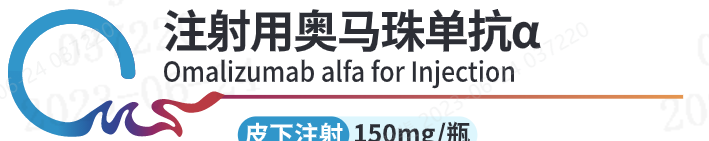 有效性
III期临床研究显示，与安慰剂相比，奥马珠单抗α降低急性发作次数，改善哮喘症状评分、AQLQ*、PEF**
3
24周治疗期内人均哮喘急性发作次数
主要终点：
与安慰剂相比，奥马珠单抗α在24周治疗期间显著降低急性哮喘发作次数（0.45vs0.66，P=0.030）（ FAS分析），（0.31vs0.51，P=0.015）（PPS分析）。
P=0.030
数据集：FAS
次要终点：
哮喘症状日间评分：24周治疗期间，奥马珠单抗α优于安慰剂（P=0.014）
AQLQ评分：治疗24周，奥马珠单抗α改善优于安慰剂（P=0.039）
清晨PEF：治疗24周，奥马珠单抗α疗效优于安慰剂（P=0.017）
P=0.015
*AQLQ：哮喘生活质量问卷
**PEF：呼气峰值流量
数据集：PPS
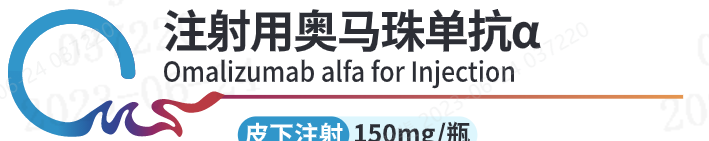 有效性
奥马珠单抗α多项疗效指标优于参照药品，更适合中国人群
3
1、人均哮喘急性加重/恶化次数：
在中国人群中，奥马珠单抗（茁乐®）与安慰剂比未显示出统计学差异，而奥马珠单抗α具有统计学差异。
2、晨间呼气流速峰值(mPEF) ：
奥马珠单抗（茁乐®）中国研究：主要终点4-20周的mPEF有统计学差异，但24周mPEF无统计学差异；
奥马珠单抗α III期：改善8-24周昼夜PEF，结果有统计学差异。
茁乐® INNOVATE、茁乐®中国研究与奥马珠单抗α III期临床研究情况*
*该三项研究对照药品均为安慰剂，非头对头对照
1. Humbert M,Beasley R,Ayres J et al.Allergy, 2005, 60: 309-16.
2.Li Jing,Kang Jian,Wang Changzheng et al. Allergy Asthma Immunol Res, 2016, 8: 319-28.
3.注射用重组抗IgE 人源化单克隆抗体Ⅲ期临床研究总结报告
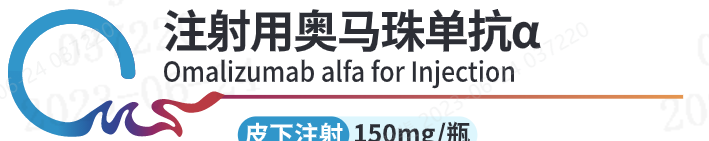 创新性
奥马珠单抗α是首个国内自主研发的治疗哮喘的生物制剂，工艺先进、操作便捷
4
国内自主研发
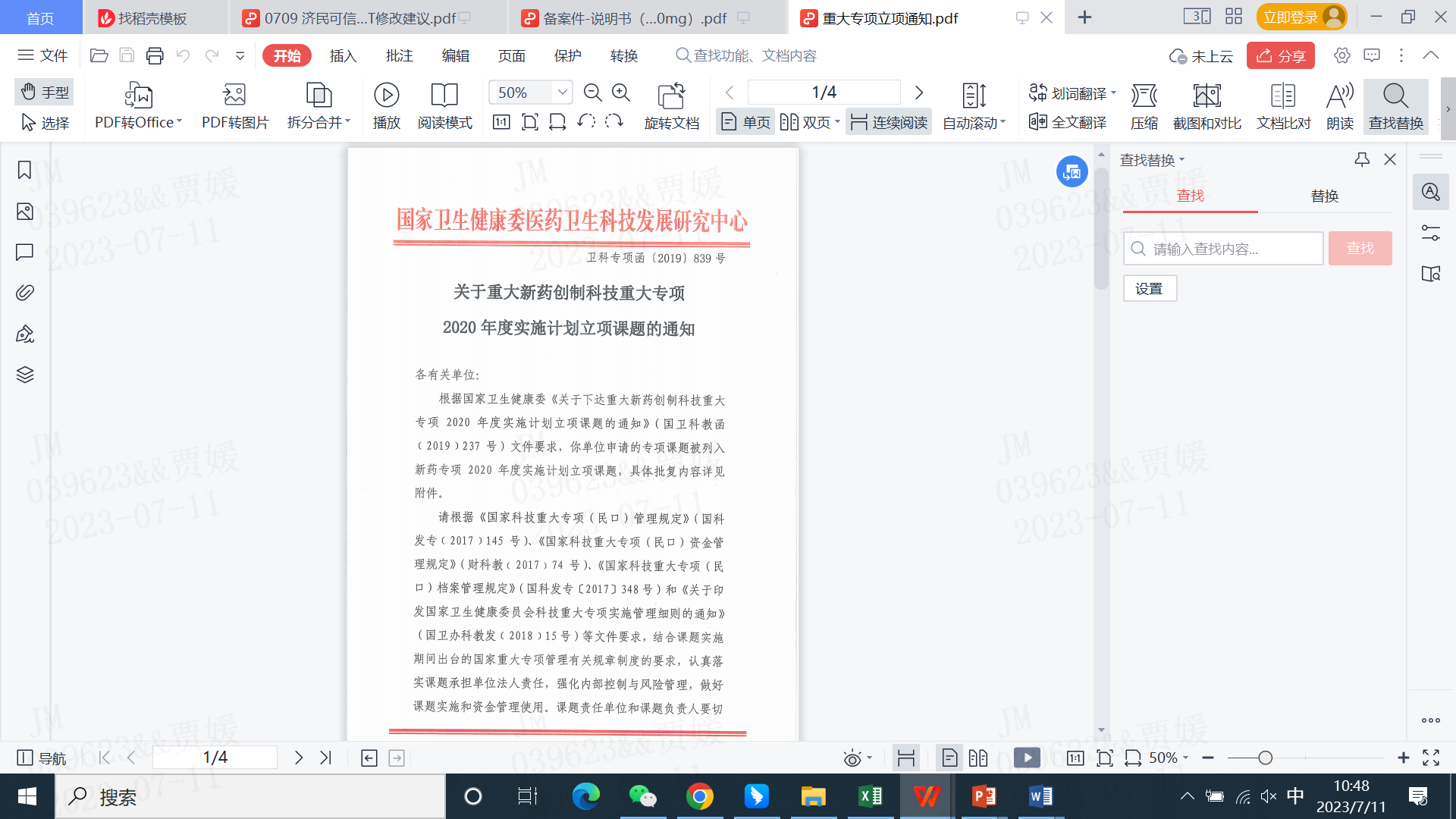 国内自主研发的首个治疗中、重度哮喘的生物制剂；
工艺先进，获2项发明专利（专利号：ZL2006 10147282.3；ZL2006 10147535.7）
奥马珠单抗α Ⅲ期临床研究专项被列入2020年度重大新药创制科技重大专项。
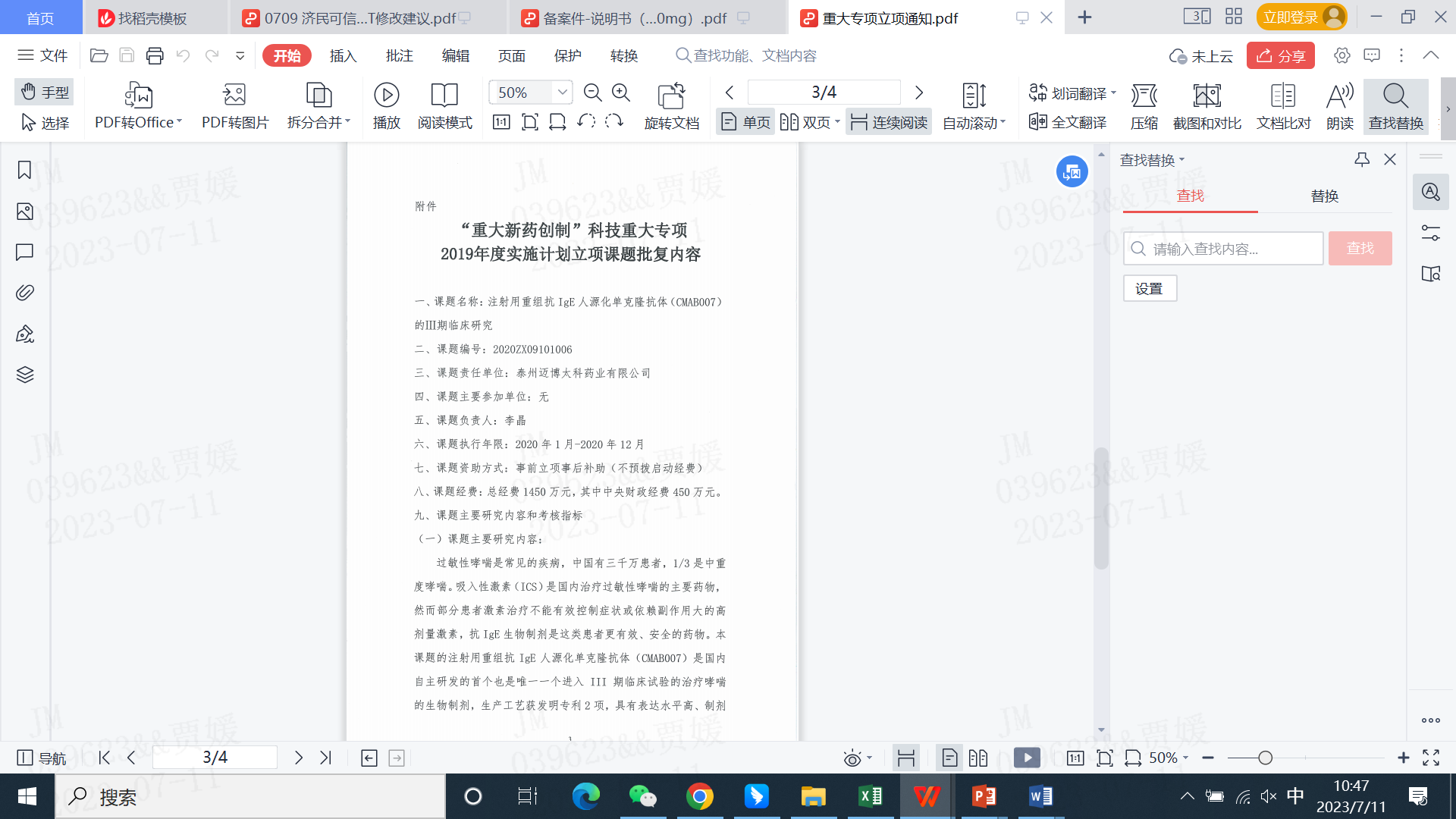 创新优势
奥马珠单抗α在中国人群的多项疗效指标优于参照药品，完全可替代。
依从性更佳
与参照药品相比，活性成分、分子结构、分子量相同，奥马珠单抗α工艺先进，产品粘度更低，更易皮下注射，操作便利，依从性提高。
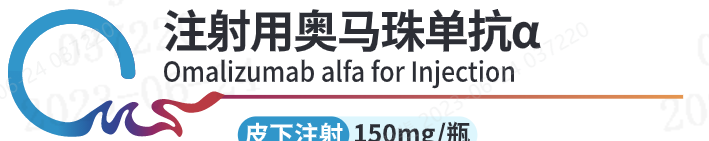 公平性
奥马珠单抗α提升公共健康获益，填补国产哮喘生物制剂空白，医保和临床管理可控
5
提升公共健康获益
我国总体哮喘控制率仅为28.5%，重度哮喘未控制率达44%；哮喘对患者的工作和生活造成严重影响，1年内因哮喘加重住院20%，请假误工28.6%，急诊就医33.9%，请假误学13.4%。
奥马珠单抗α可有效降低哮喘急性发作次数，改善哮喘控制水平，提升患者生存质量。
弥补目录短板
填补国产哮喘生物制剂的市场空白，为过敏性哮喘患者、尤其是高剂量激素依赖和激素不能有效控制症状的患者，提供临床亟需的有效、安全的药物。
符合“保基本”原则
满足中至重度过敏性哮喘患者的治疗需求，药品定价低于同类产品谈判后价格，药物经济学评估证实其具有显著的成本效果优势，基金影响有限，符合“保基本”原则。
临床管理难度低
用药指征明确，明确用于15岁及以上患者，用于经吸入型糖皮质激素和长效吸入型β2-肾上腺素受体激动剂治疗后，仍不能有效控制症状的中至重度持续性过敏性哮喘，滥用风险低。
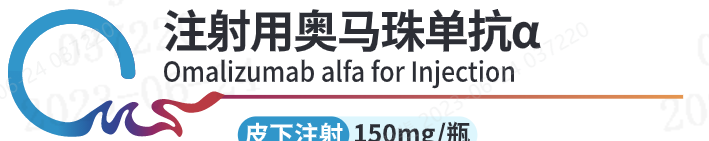